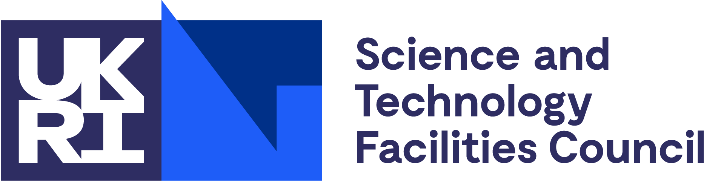 Scientific Machine Learning Benchmarks
Jeyan Thiyagalingam
Scientific Machine Learning (SciML) Group
Rutherford Appleton Laboratory, STFC
t.jeyan@stfc.ac.uk
ILL,  13th November, 2019
Benchmarking
Process for comparing or assessing or evaluating different products or solutions
Has existed for a long time in the computing community (and other domains of sciences)
Here, we are interested on benchmarking for machine learning focused on science
Scientific Machine Learning Benchmarks
Motivated by specific scientific challenges from different domains
Particle physics – Particle classification 
Material sciences – Small X-Ray Scattering, denoising EM images 
Life sciences – Cell segmentation, CryoEM particle picking
Environmental, earth and space sciences 
Etc
Anchored to the datasets generated by large-scale experimental facilities
Large
Real
Open
Contains one or more baselines, machine learning-based solution(s)
Scientific Machine Learning Benchmarks
Motivated by specific scientific challenges from different domains
Particle physics – Particle classification 
Material sciences – Small X-Ray Scattering, denoising EM images 
Life sciences – Cell segmentation, CryoEM particle picking
Environmental, earth and space sciences 
Etc
Anchored to the datasets generated by large-scale experimental facilities
Large
Real
Open
Contains one or more baselines, machine learning-based solution(s)
Scientific Machine Learning Benchmarks
Motivated by specific scientific challenges from different domains
Particle physics – Particle classification 
Material sciences – Small X-Ray Scattering, denoising EM images 
Life sciences – Cell segmentation, CryoEM particle picking
Environmental, earth and space sciences 
Etc
Anchored to the datasets generated by large-scale experimental facilities
Large
Real
Open
Contains one or more baselines, machine learning-based solution(s)
Objectives of the ML Benchmarking Process
To provide useful insight into evaluating ML ecosystems 
Hardware architectures (GPU, CPU, TPU, embedded GPU)
Software frameworks (PyTorch, Tensorflow, Keras, etc)
Machine learning techniques (DNNs, SVM, Decision Trees, etc)
Network and storage components  
Evaluate based on multiple performance metrics:
Runtime, energy, learning and inferencing performance
Easy to use and extend:
Just works without hefty installation process 
Easily extensible by end users / manufacturers
Scoped for evaluating performance on multiple fronts:
Classification/regression
Supervised/unsupervised
Little data/big data,
Time constrained/unconstrained 
Resilience against incorrect data 
Different data modalities image / text
Minimum data (quality vs quantity)
Objectives of the ML Benchmarking Process
To provide useful insight into evaluating ML ecosystems 
Hardware architectures (GPU, CPU, TPU, embedded GPU)
Software frameworks (PyTorch, Tensorflow, Keras, etc)
Machine learning techniques (DNNs, SVM, Decision Trees, etc)
Network and storage components  
Evaluate based on multiple performance metrics:
Runtime, energy, learning and inferencing performance
Easy to use and extend:
Just works without hefty installation process 
Easily extensible by end users / manufacturers
Scoped for evaluating performance on multiple fronts:
Classification/regression
Supervised/unsupervised
Little data/big data,
Time constrained/unconstrained 
Resilience against incorrect data 
Different data modalities image / text
Minimum data (quality vs quantity)
Objectives of the ML Benchmarking Process
To provide useful insight into evaluating ML ecosystems 
Hardware architectures (GPU, CPU, TPU, embedded GPU)
Software frameworks (PyTorch, Tensorflow, Keras, etc)
Machine learning techniques (DNNs, SVM, Decision Trees, etc)
Network and storage components  
Evaluate based on multiple performance metrics:
Runtime, energy, learning and inferencing performance
Easy to use and extend
Just works without hefty installation process 
Easily extensible by end users / manufacturers
Scoped for evaluating performance on multiple fronts:
Classification/regression
Supervised/unsupervised
Little data/big data,
Time constrained/unconstrained 
Resilience against incorrect data 
Different data modalities image / text
Minimum data (quality vs quantity)
Objectives of the ML Benchmarking Process
To provide useful insight into evaluating ML ecosystems 
Hardware architectures (GPU, CPU, TPU, embedded GPU)
Software frameworks (PyTorch, Tensorflow, Keras, etc)
Machine learning techniques (DNNs, SVM, Decision Trees, etc)
Network and storage components  
Evaluate based on multiple performance metrics:
Runtime, energy, learning and inferencing performance
Easy to use and extend
Just works without hefty installation process 
Easily extensible by end users / manufacturers
Scoped for evaluating performance on multiple fronts:
Classification/regression
Supervised/unsupervised
Little data/big data,
Time constrained/unconstrained 
Resilience against incorrect data 
Different data modalities image / text
Minimum data (quality vs quantity)
Objectives of the ML Benchmarking Process
To provide useful insight into evaluating ML ecosystems 
Hardware architectures (GPU, CPU, TPU, embedded GPU)
Software frameworks (PyTorch, Tensorflow, Keras, etc)
Machine learning techniques (DNNs, SVM, Decision Trees, etc)
Network and storage components  
Evaluate based on multiple performance metrics:
Runtime, energy, learning and inferencing performance
Easy to use and extend
Just works without hefty installation process 
Easily extensible by end users / manufacturers
Scoped for evaluating performance on multiple fronts:
Classification/regression
Supervised/unsupervised
Little data/big data,
Time constrained/unconstrained 
Resilience against incorrect data 
Different data modalities image / text
Minimum data (quality vs quantity)
CNN, ResNet, mxNet, ESN, RNN, LSTM, FRCNN, etc
CNN+LSTM
Ensemble methods
Benchmarking for ML – Similar Efforts
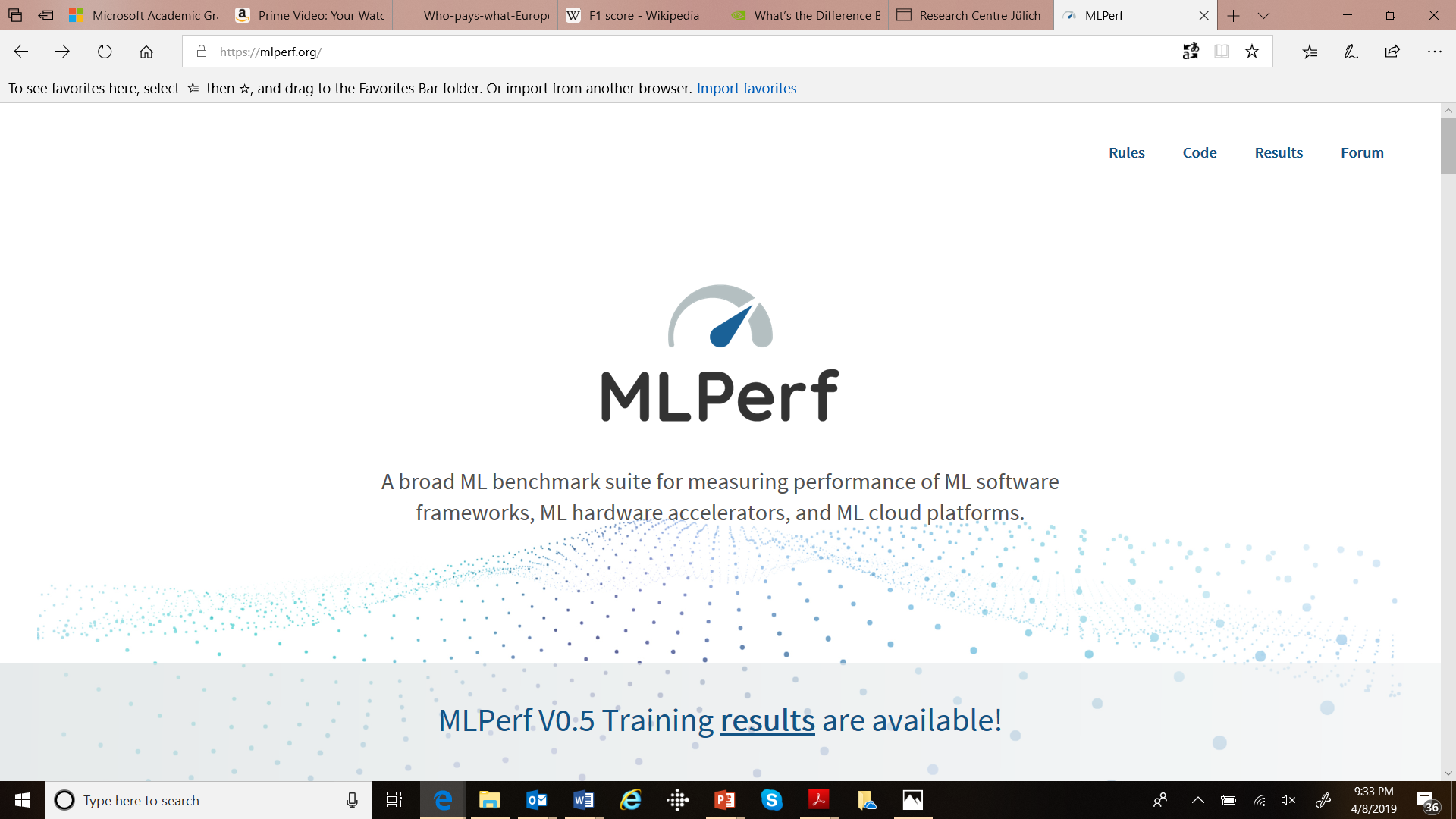 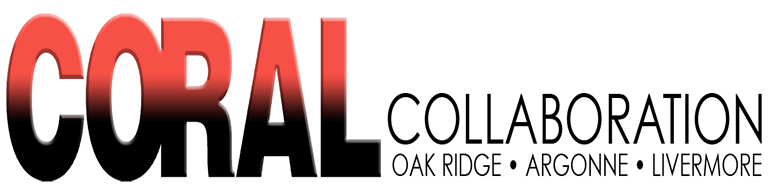 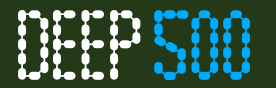 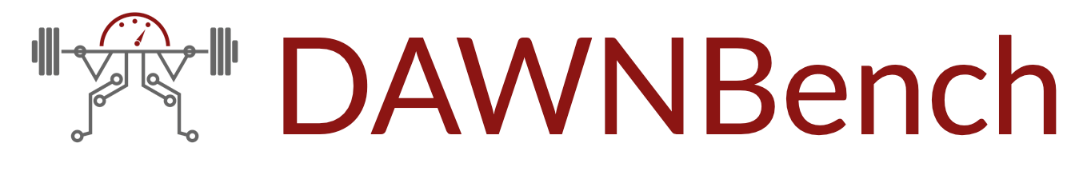 Example Datasets
Astronomy datasets from SDSS, DES, LSST, SKA, …
Particle Physics LHC datasets from ATLAS, CMS, DUNE, …
Large Scale Facilities datasets – DLS, ISIS and CLF 
Environmental datasets from JASMIN
Datasets from Culham Centre for Fusion Energy
This talk …
Reports a work in progress 
The suite & results are evolving 
Covers examples from: 
Material Sciences: Small Angle X-Ray Scattering- Particle shape identification and shape characterisation
Life Sciences: Cryo-Electron Microscopy- Motion correction and denoising
Environmental Sciences: Remote Sensing- Cloud masking from satellite imagery (with some detailed results)
We are expanding this to cover a number of problems from other domains
Astronomy: Photo-Z- Photometric Red Shift Estimation
Materials: EM-Denoise- Denoising EM images 
And others
Example 1: Small Angle X-Ray Scattering
Small Angle X-Ray Scattering (SAXS)
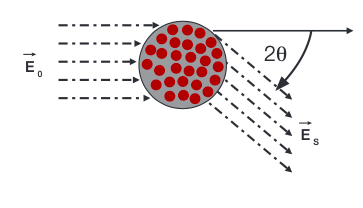 An X-Ray beam is scattered through the sample
The beam is diffracted based on the atomic arrangement of the sample
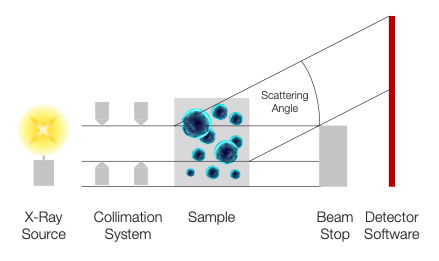 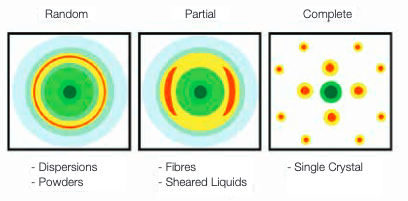 SAXS – Overall Scientific Challenge
SAXS – Benchmark Challenges
Particle shape identification: 
Given an i/q values, can we identify the basis shape? 
Given an i/q values, can we identify the basis shapes?
Particle shape parameterisation
Given an i/q values, can we parameterise the basis shapes ?
Example 2: Life Sciences Noise Filtering  & Motion Correction on Cryo-EM Data
Cryo-EM Motion Correction
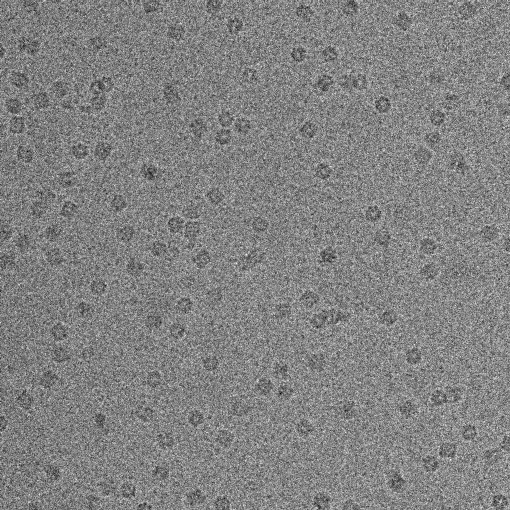 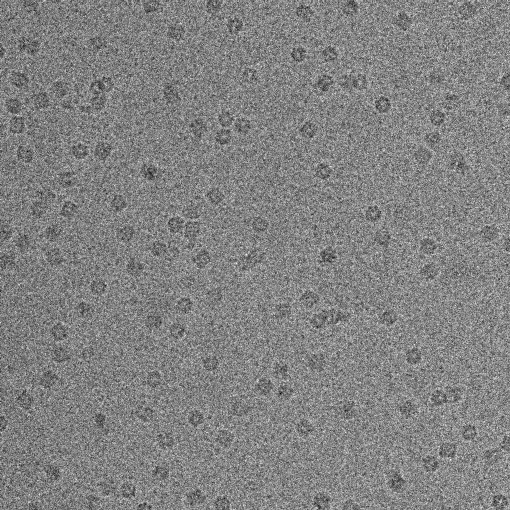 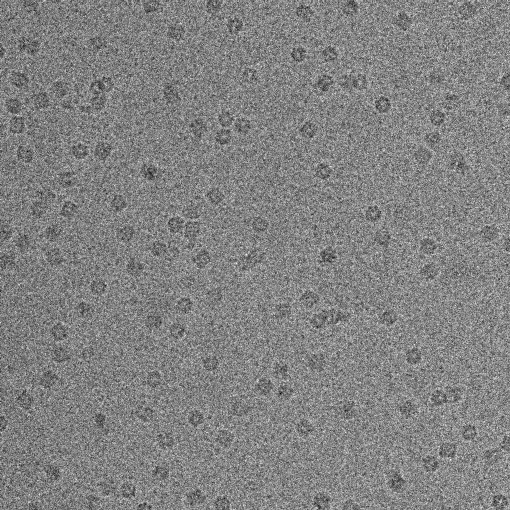 Particles move under beam (Beam-induced motion)
Perform motion correction to improve the SNR
Mixed with ML-based deformable image registration and particle tracking (using Kalman filtering)
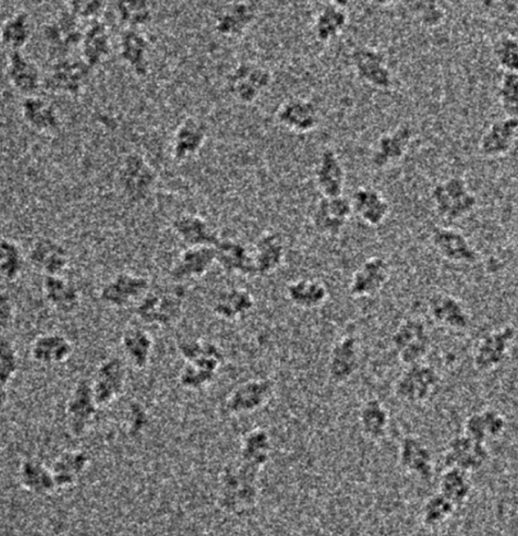 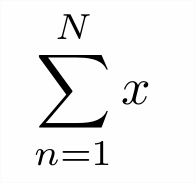 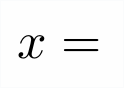 Cryo-EM Denoising
The problem is to remove noise from cryo-EM images so that: 
Overall SNR /particle picking performance is improved, and 
In the absence of any known ground truth
Conventional notion of ‘training’ DNNs do not just work or at least is not effective
Cryo-EM Denoising
The problem is to remove noise from cryo-EM images so that 
Overall SNR /particle picking performance is improved, and 
In the absence of any known ground truth
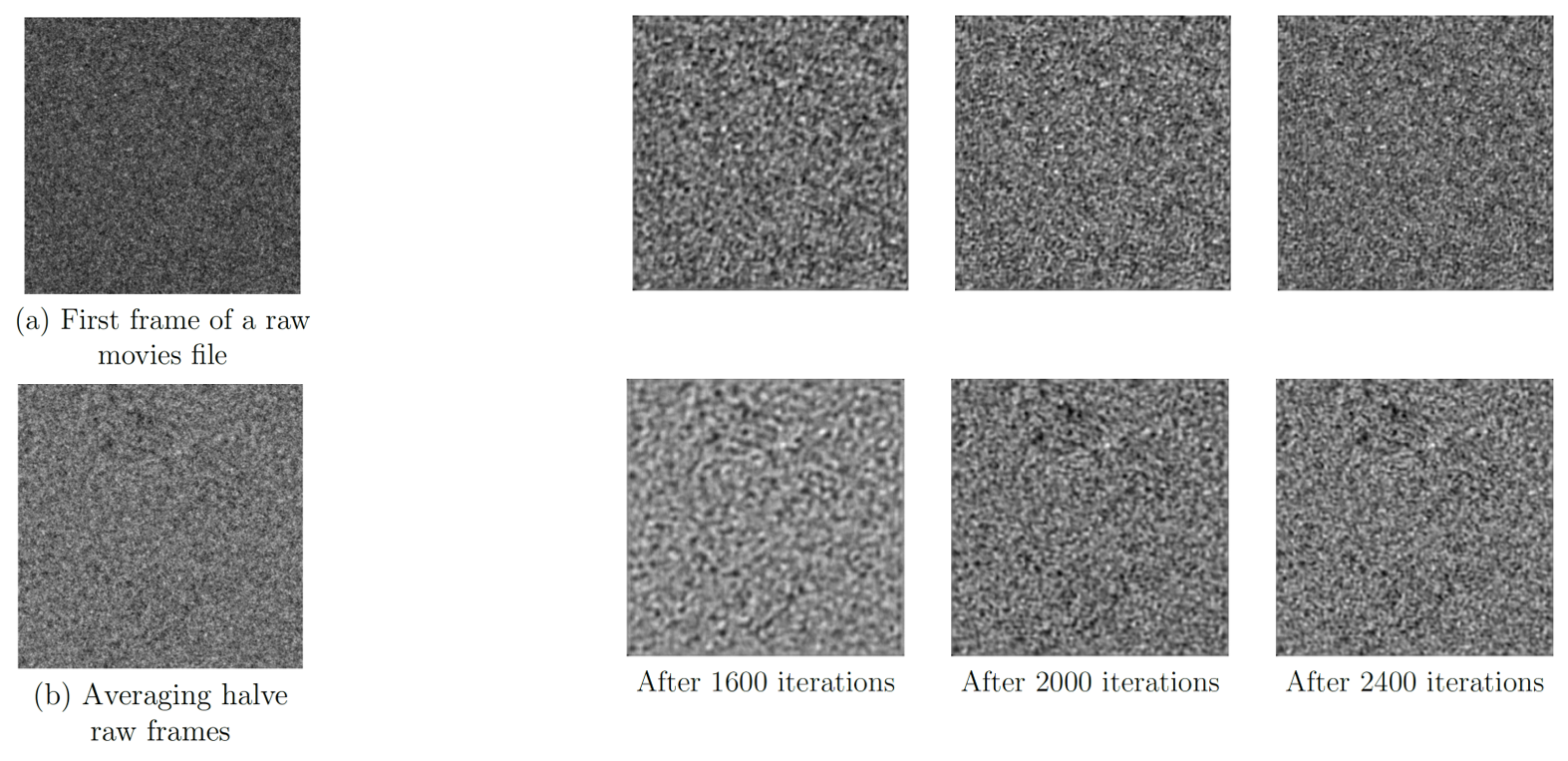 CryoEM Noise Filtering & Motion Correction
Performance basis
Denoising per frame
Denoising over a set of averaged frames
Denoising over motion corrected frames (which requires priors)
Evaluation in the absence of any ground truth is challenging
Example 3: Sentinel Cloud (Detailed)
Sentinel Satellite Data: Cloud Masking
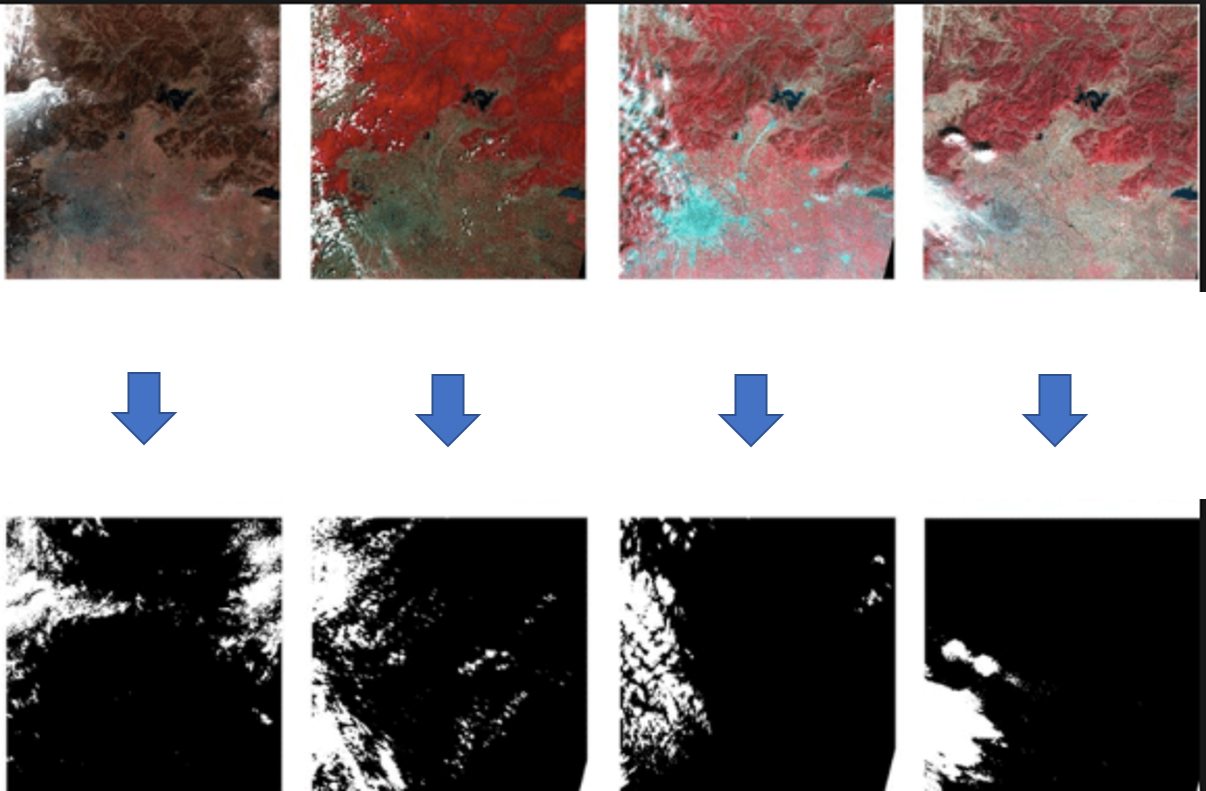 Identifying cloud from satellite imagery is a core activity in environmental sciences 

Task 1: Each pixel (1200x1500x9) requires classification 

Task 2: Take the overall results further  to estimate surface temperature
Cloud Identification: Some Challenges
Varying conditions throughout the year
Lack of good, robust and efficient cloud masking algorithms
There are no spatial or time-invariant algorithms
Data from multiple sensors (SLSTR, OLCI, MODIS, AASTR …)
Manual Evaluation - Night
Manual Evaluation - Day
Accuracy vs Location (using UNet)
Performance of one of models
Different ML Configurations Compared
UNet-128
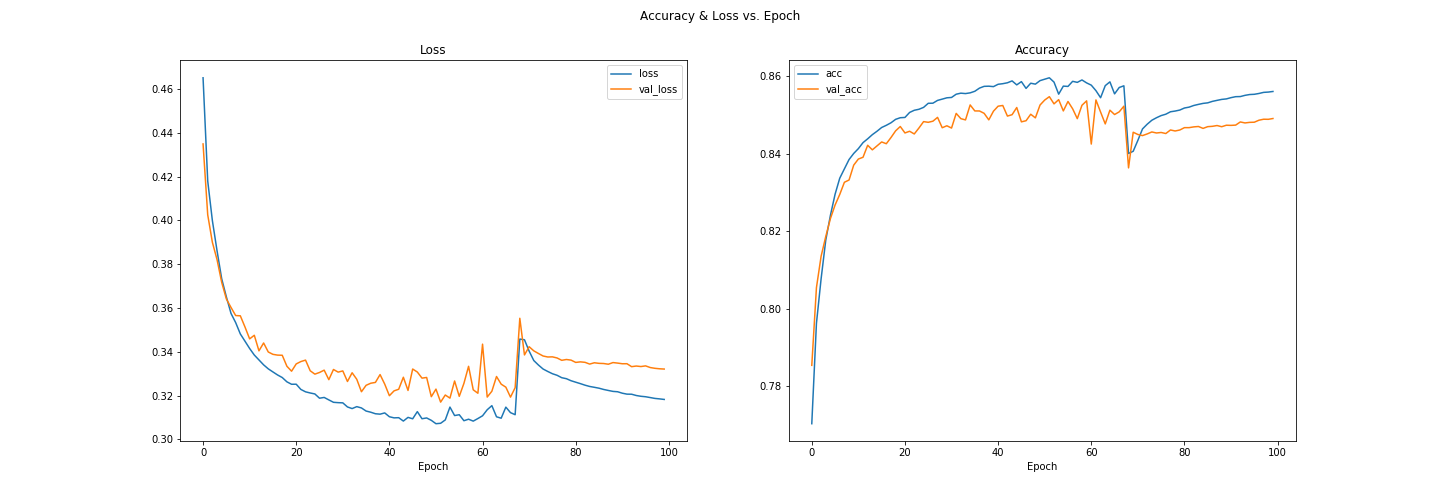 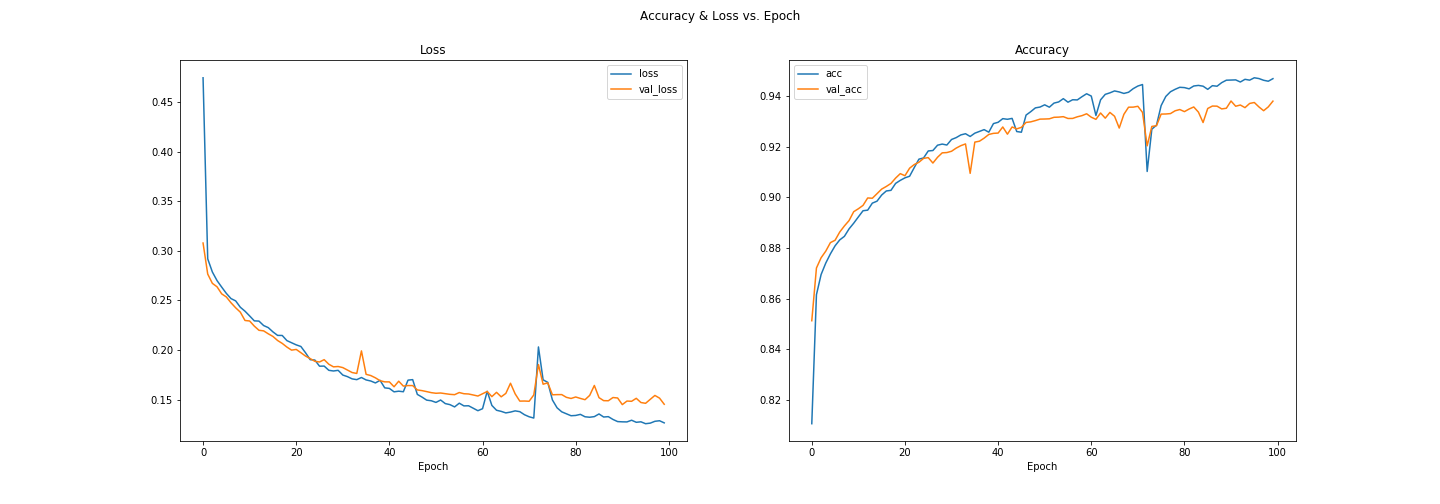 UNet-512
Performance Results
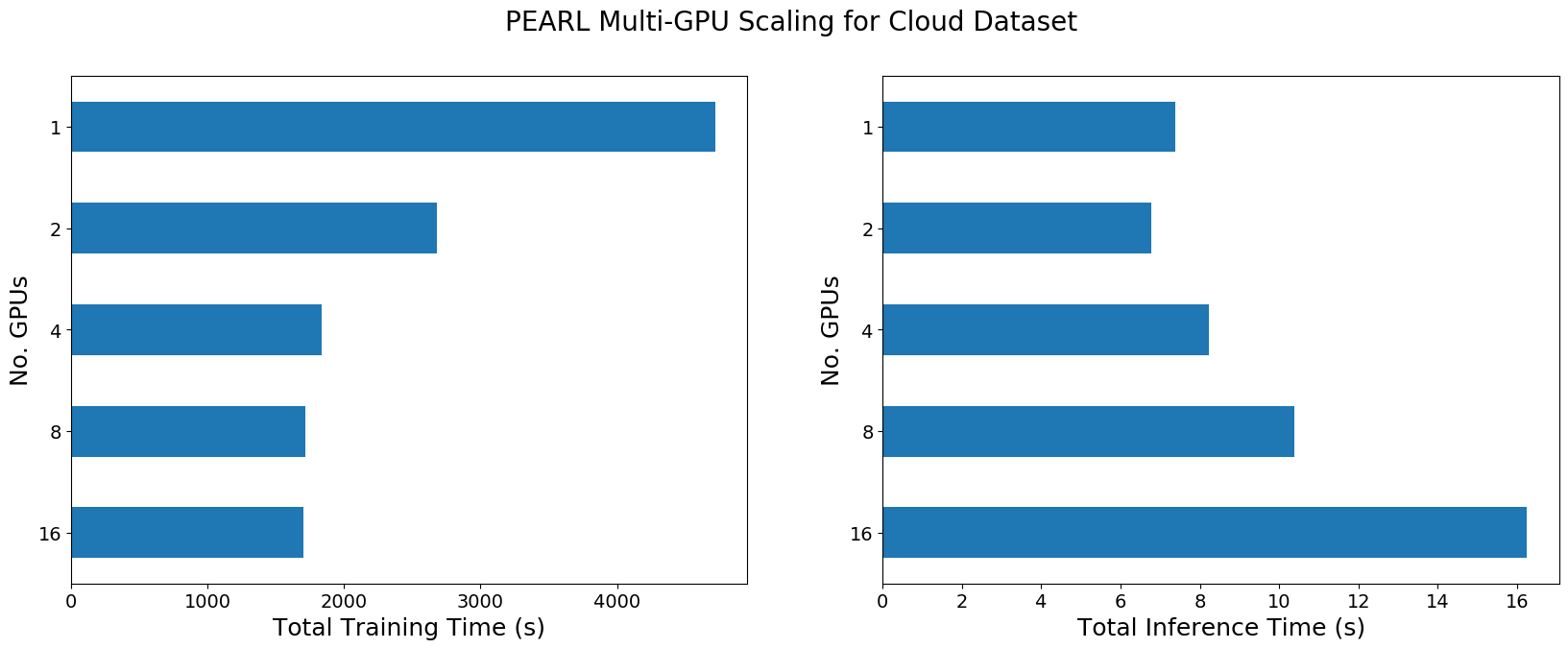 Evaluated on DGX2 (V100, 1.5TB RAM)
End-to-End Benchmarking
Focus on End-to-End Benchmarking
We have not (so far) looked into the end-to-end aspects of benchmarking
But our workloads have significant challenges at either end of the training and inferencing
Very large datasets imply:
In-memory and out-of-core data transformations
Storage aspects
Large amount of data transfers across nodes during learning / training
Complex data wrangling and transformations
These aspects need to be covered too
Challenges
Distribution of datasets ?
Formulation of single, projected performance metric 
Instead of reporting 100 different (potentially) confusing metrics we prefer one single number
Ideally, folded / projected / integrated over multiple dimensions 
Can be controversial  - the importance or significance varies – how do we capture all?
F1 vs runtime or Accuracy vs runtime or Accuracy vs runtime vs average energy
Difficulty in measuring 
Some of the metrics are difficult to measure: power or energy
How we do stabilize the results over stochastic nature of the results? Will the community ever learn to love pdfs? 
And more…
If you would like to contribute to the benchmark suite, please contact us
Acknowledgements
SAXS: Tim Snow (Diamond)
Sentinel Cloud: Samuel Jackson & Caroline Cox (RALSpace)
CryoEM-Correct & CryoEM-DeNoise:  Jason Yeung, Jaehoon Cha, Daiyun Huang, Jola Mirecka, Tom Burnley, Yuriy Chaban (Diamond)
Photo-Z: Connor Pettitt, Ben Henges (UCL), Ofer Lahav (UCL)
EM-Denoise: Patrick Austin & Keith Butler

Tony Hey